Jeu « Pour bien trier »-Notice pour le formateur
Durée
30 à 45 minutes
Matériel
11 feuilles panneaux-bennes imprimés et images déchets (en couleur et rigidifié) – cf. diapositives ci-après (format recto verso retournement sur hauteur pour avoir les versos alignés)
40 vignettes déchets légendées (en couleur et rigidifiés) – cf. diapositives ci-après (format recto verso retournement sur hauteur pour avoir les versos alignés)
Imprimer uniquement les diapositives 2 à 31 inclue, puis découper chaque panneau et chaque image avec sa légende
Prévoir plusieurs kits cartonnés ou plastifiés (découper selon les traits ci-après) pour permettre aux compagnons de jouer seul ou en binôme
Consigne pour les compagnons
A jouer seul, en binôme ou en groupe plus grand
Le formateur identifie les flux qui seront à trier sur le chantier (selon ce qui aura été convenu avec le prestataire déchets) et sélectionne :
les feuilles bennes-panneaux correspondant (pages 2 à 23 ci-après). Par exemple : inertes, bois, plastique, métal et Tout-Venant
un certain nombre de vignettes déchets correspondants aux flux retenus. Par exemple : béton ferraillé, gaines de câbles, sol PVC, déchets mélangés, porte en bois, etc.
Les compagnons doivent déposer les vignettes sur les bonnes feuilles bennes-panneaux et écarter les images qui sont hors filière ou non trier sur le chantier. 
A noter que certaines vignettes déchets proposées ne font pas partie de la filière PMCB mais peuvent tout de même être triées si votre Gestionnaire de Déchets vous fournit des contenants pour cela. Dans ce cas, vous pouvez créer et ajouter de nouvelles feuilles bennes-panneaux
Correction
A l’aide des pages 32 à 44, le formateur corrige et commente les réponses des compagnons
Besoin d'aide sur le tri ?
Contactez le service d'aide au tri Valobat (service gratuit + prix de l'appel) de 8h30 à 18h00 du lundi au vendredi 01 80 83 60 79 ou info-tri@valobat.fr
V3 – Juillet 2024
?
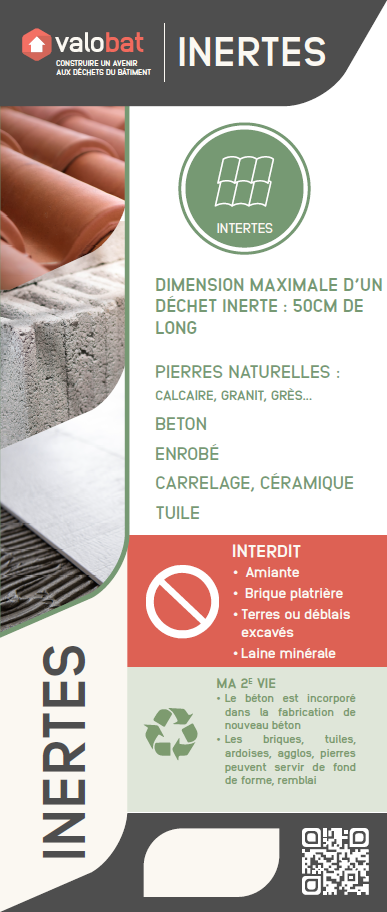 Benne et panneau INERTES
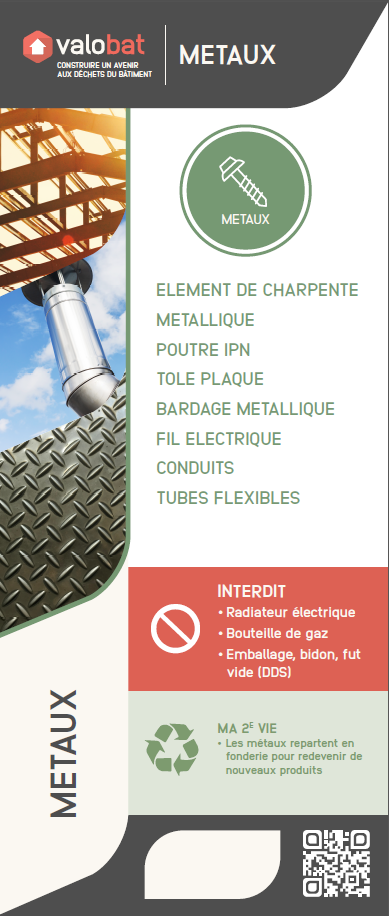 ?
Benne et panneau METAUX
?
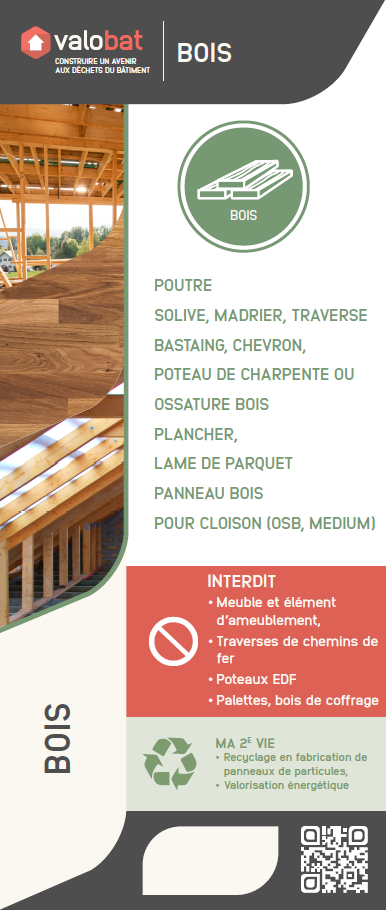 Benne et panneau BOIS
?
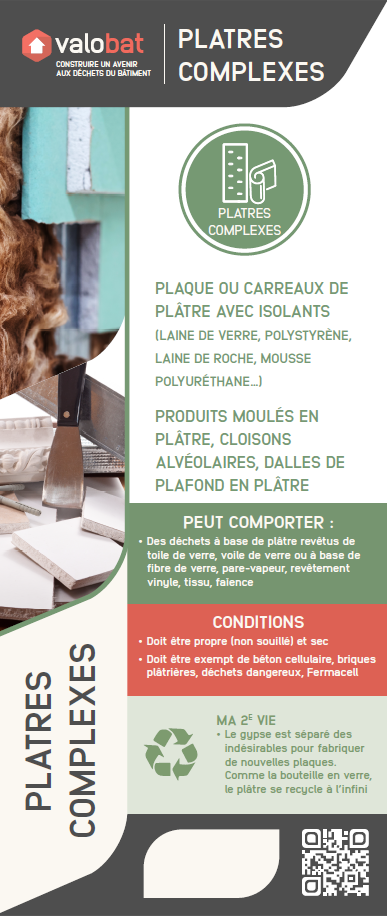 [Speaker Notes: Plâtre complexe : toute la France hors région Nouvelle-Aquitaine]
Benne et panneau PLATRE COMPLEXE
?
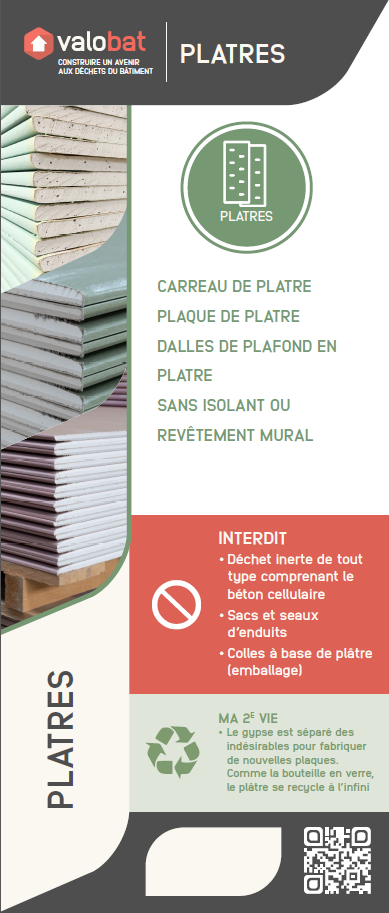 [Speaker Notes: Plâtre « simple » : uniquement en région Nouvelle-Aquitaine]
Benne et panneau PLATRE SIMPLE
?
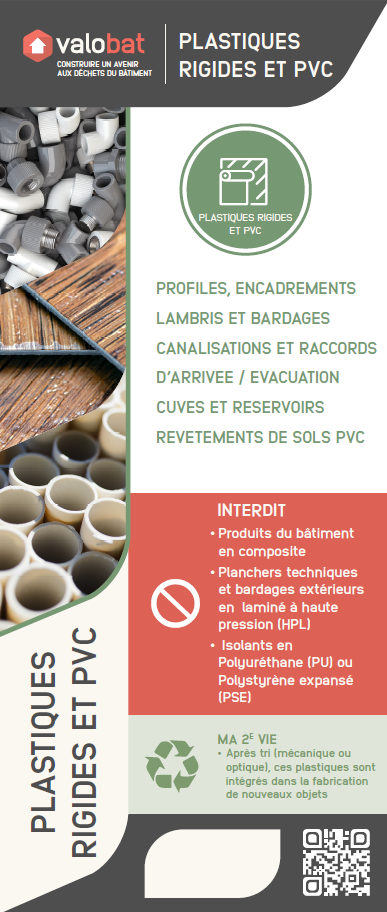 Benne et panneau PLASTQUES
?
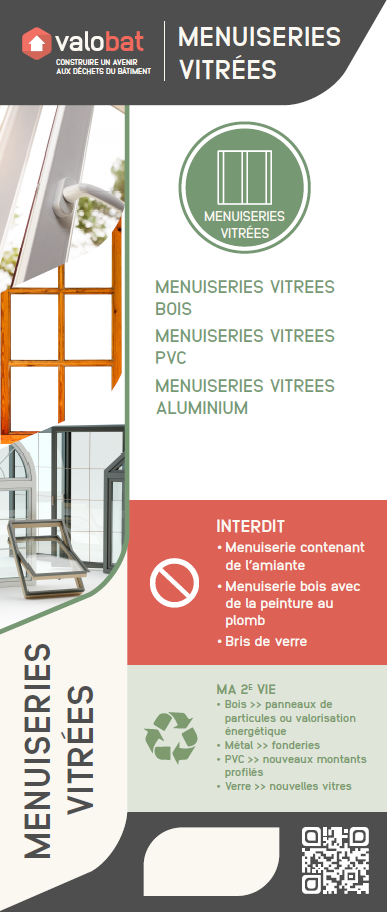 Benne et panneau MENUISERIES VITREES
?
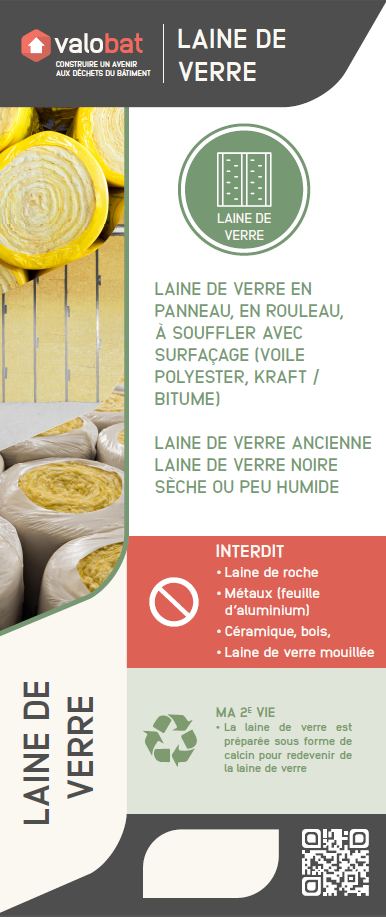 Benne et panneau LAINE DE VERRE
?
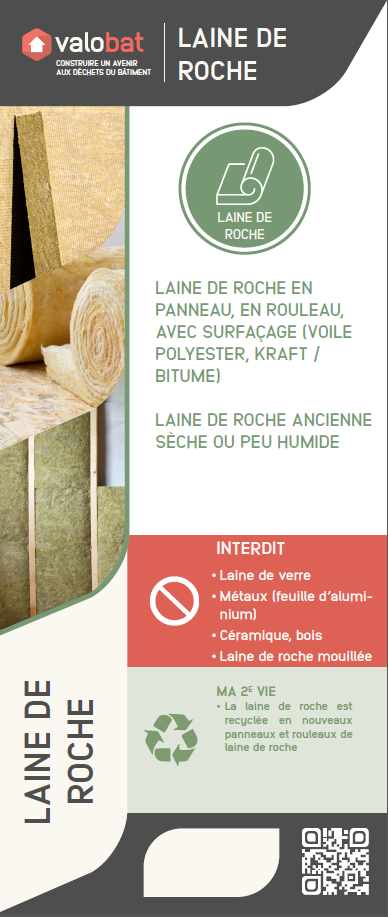 Benne et panneau LAINE DE ROCHE
?
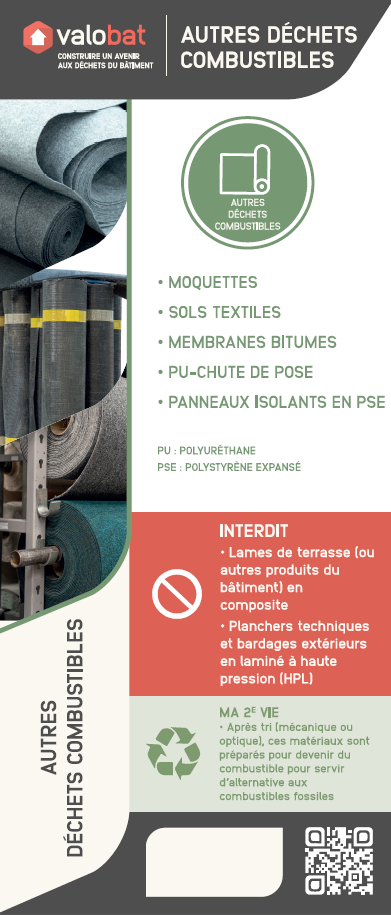 Benne et panneau COMBUSTIBLES (CSR)
?
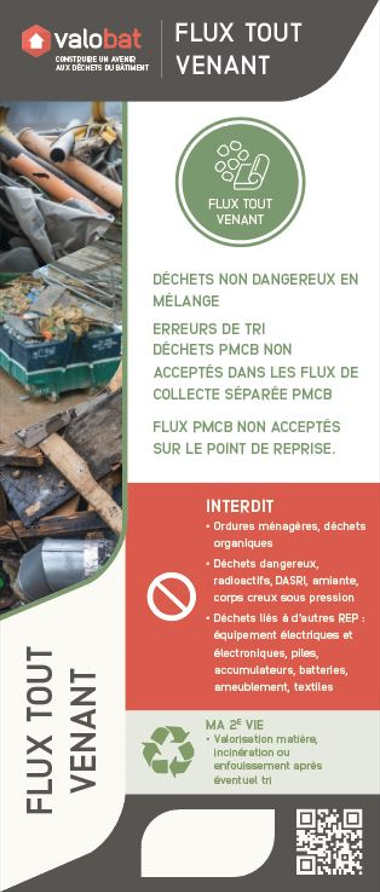 Benne et panneau TOUT-VENANT (DIB)
Découper chacune des vignettes (avec sa légende)
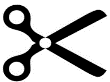 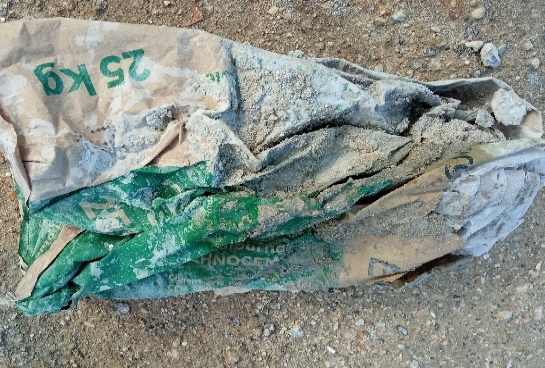 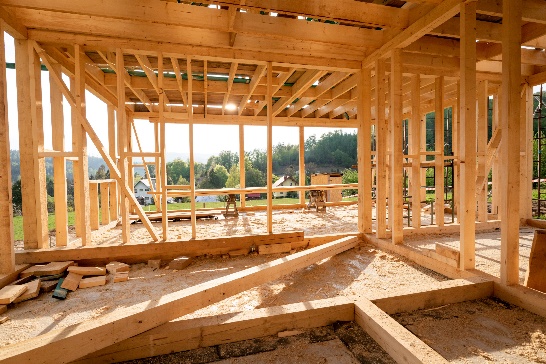 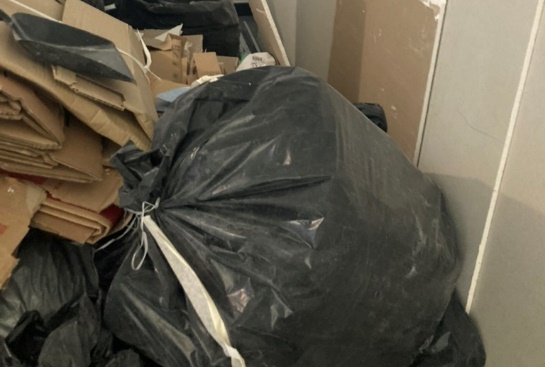 Eléments de charpente
Déchets mélangés
Sac plâtre vide
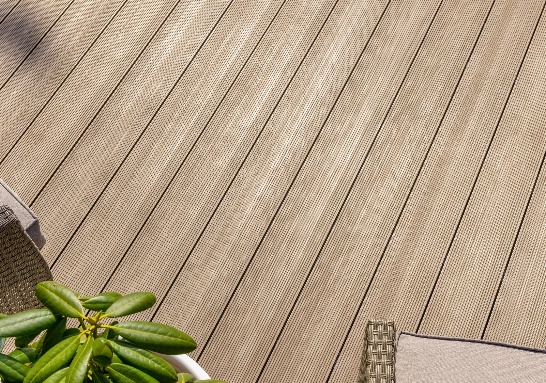 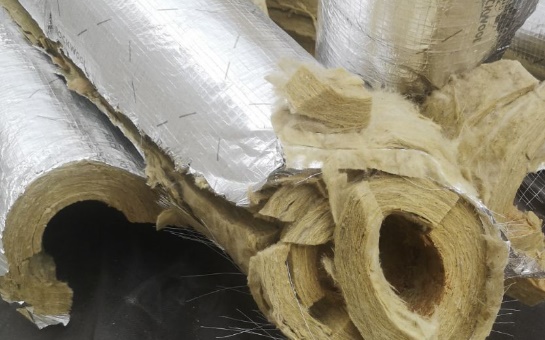 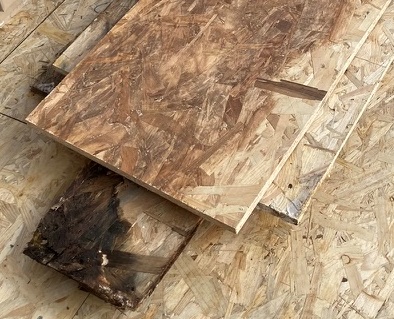 Laine de verre avec aluminium
Cloisons
Lames en composite
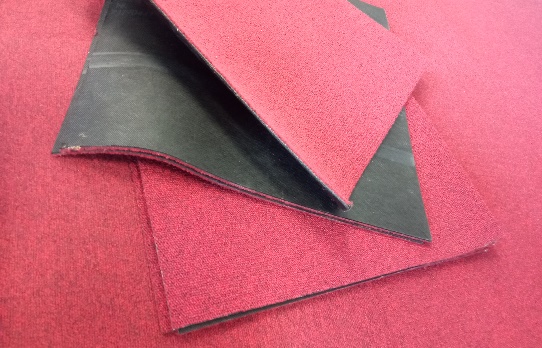 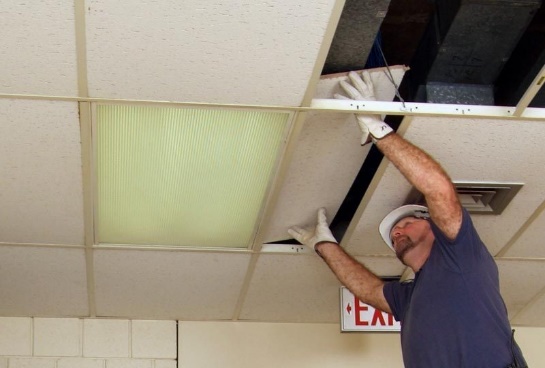 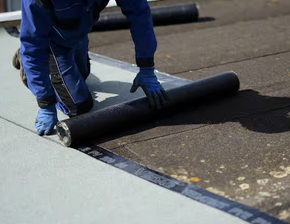 Dalles de plafond
Moquettes
Membrane bitumineuse
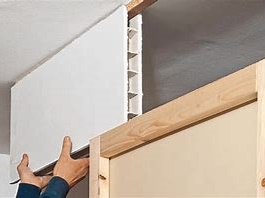 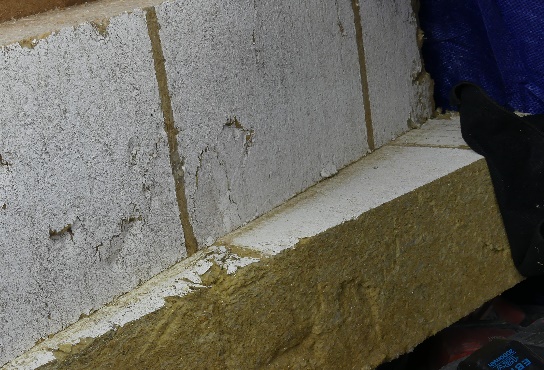 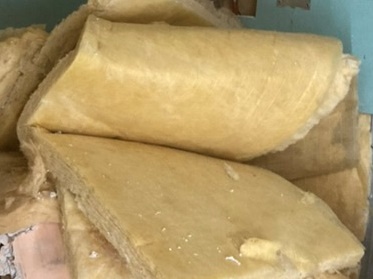 Laine de verre
Laine de roche
Cloison alvéolaire
Verso de la page précédente / doit être aligné avec le panneau une fois imprimé
1
2
3
4
5
6
7
8
9
10
11
12
Découper chacune des vignettes (avec sa légende)
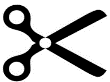 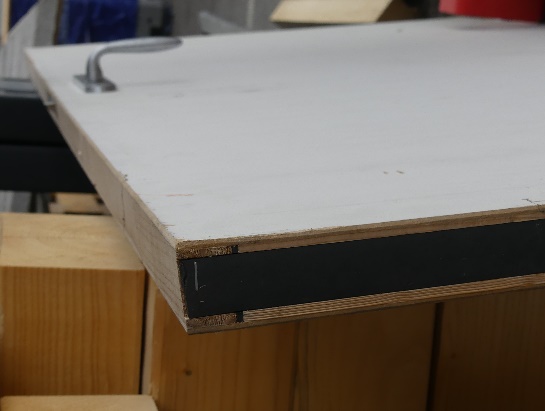 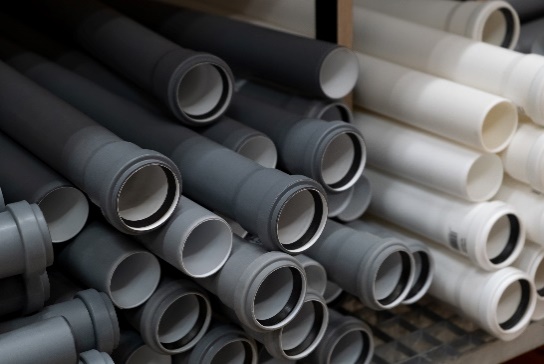 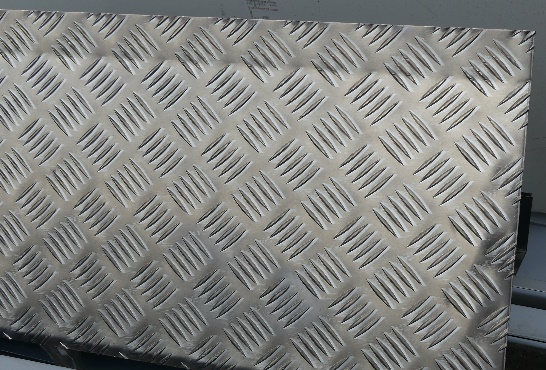 Plaques de sol
Porte avec poignée
Tuyaux
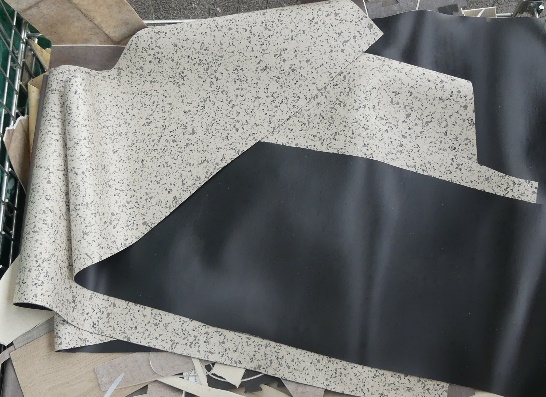 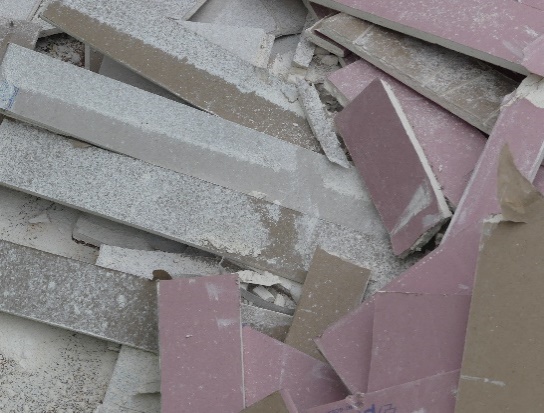 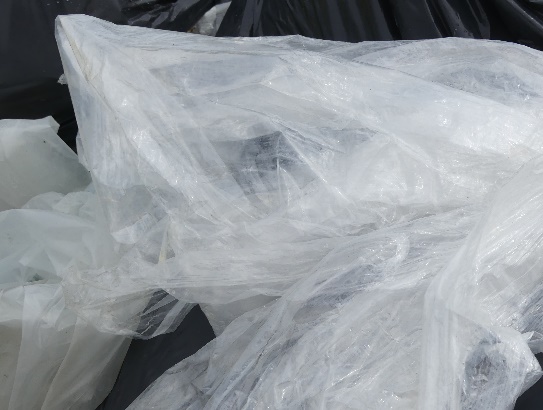 Sol souple PVC
Film plastique
Plaque de plâtre
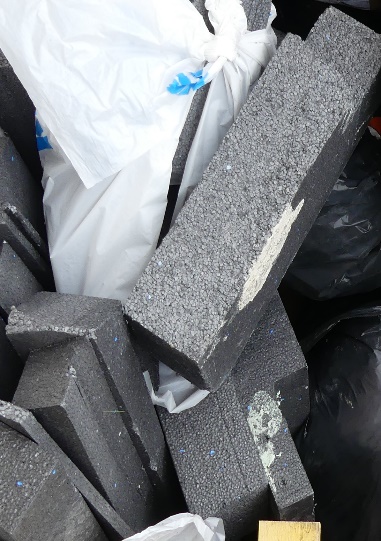 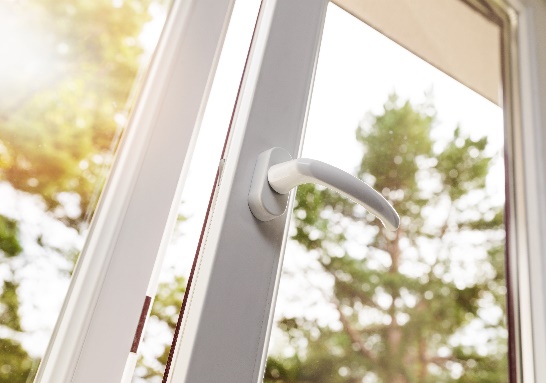 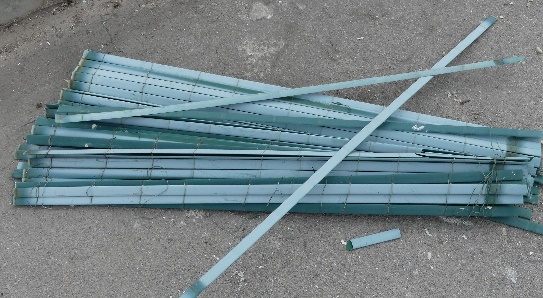 Polystyrène expansé
Lames plastiques
Menuiserie vitrée PVC
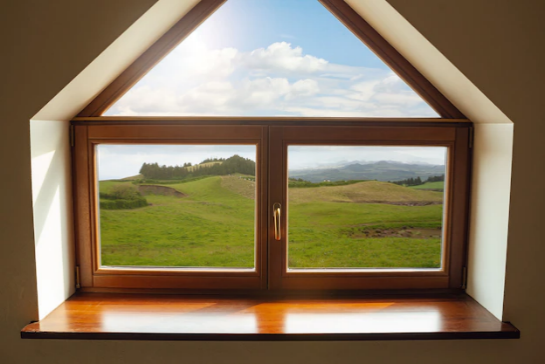 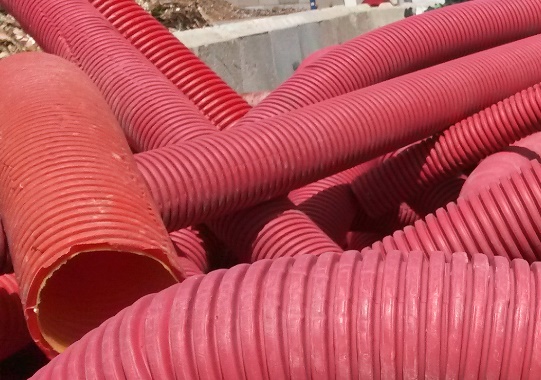 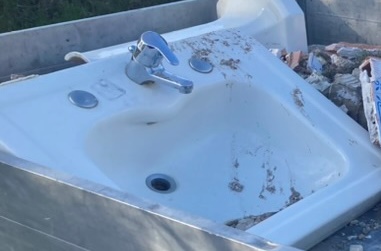 Menuiserie vitrée bois
Gaines de câbles
Lavabo céramique
Verso de la page précédente / doit être aligné avec le panneau une fois imprimé
13
14
15
16
17
18
19
20
21
22
23
24
Découper chacune des vignettes (avec sa légende)
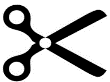 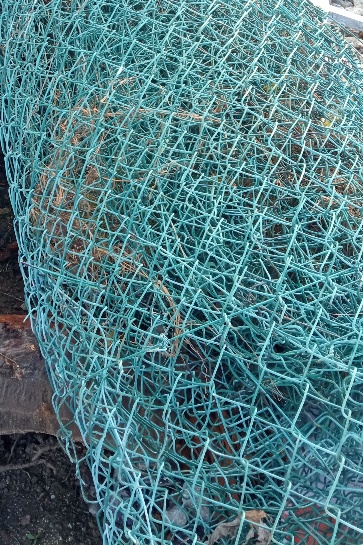 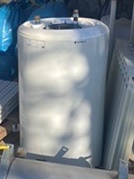 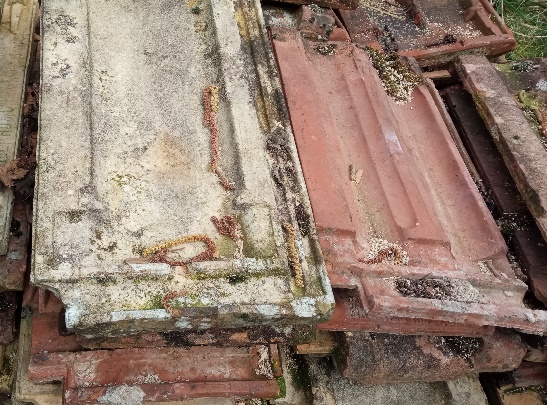 Tuiles
Ballon d’eau chaude
Grillage
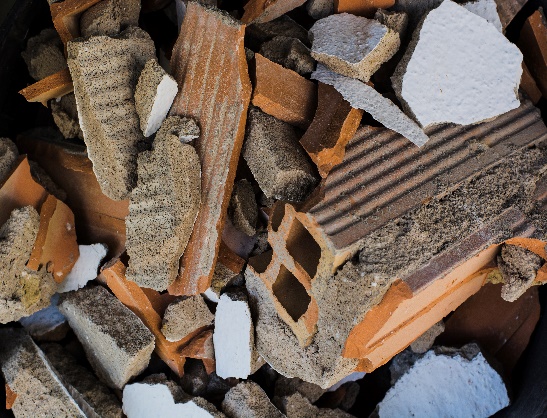 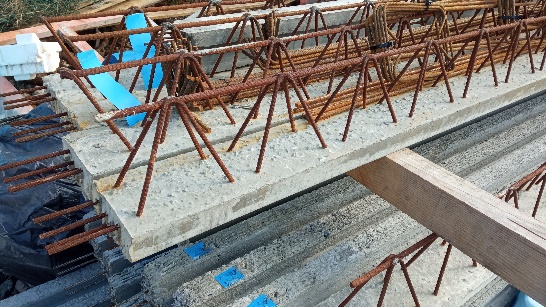 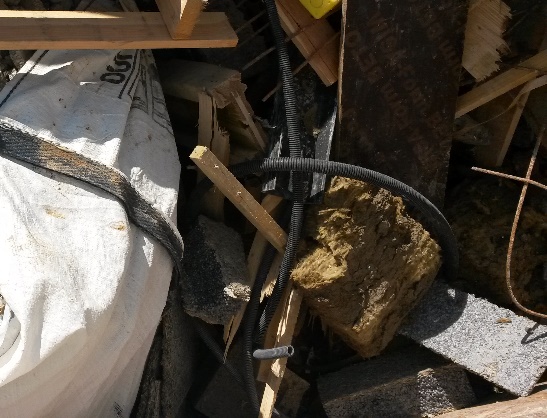 Béton ferraillé
Déchets mélangés
Briques
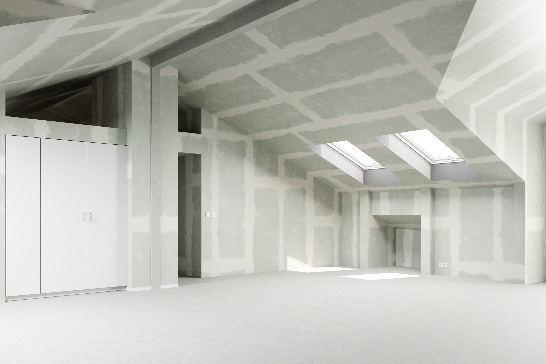 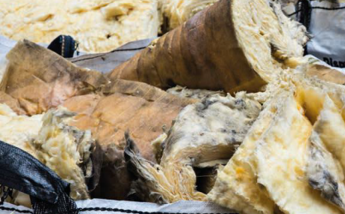 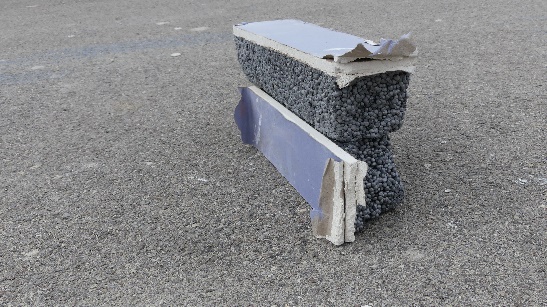 Mélange de laines verre et roche
Plaques et moulures
Plâtre avec isolant
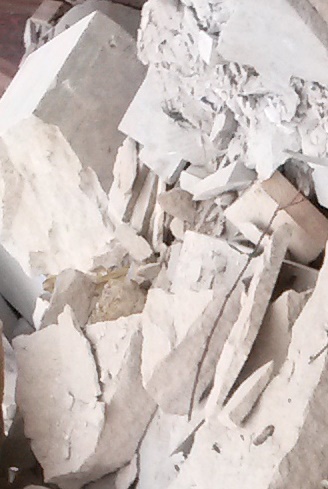 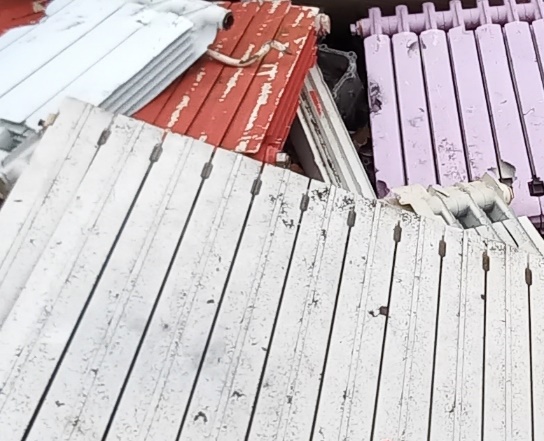 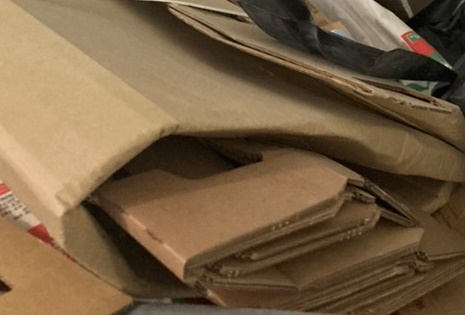 Cartons
Radiateur
Pierres
Verso de la page précédente / doit être aligné avec le panneau une fois imprimé
25
26
27
28
29
30
31
32
33
34
35
36
Découper chacune des vignettes (avec sa légende)
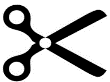 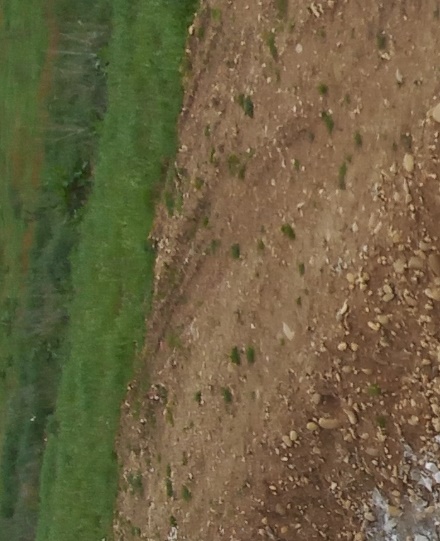 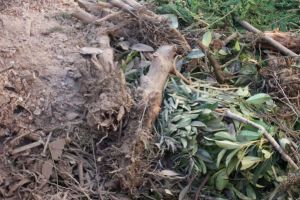 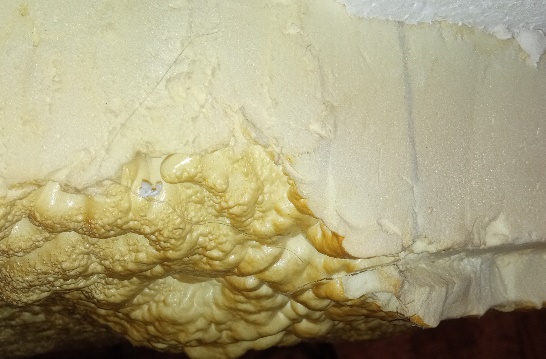 Terres
Mousses PU
Déchets verts
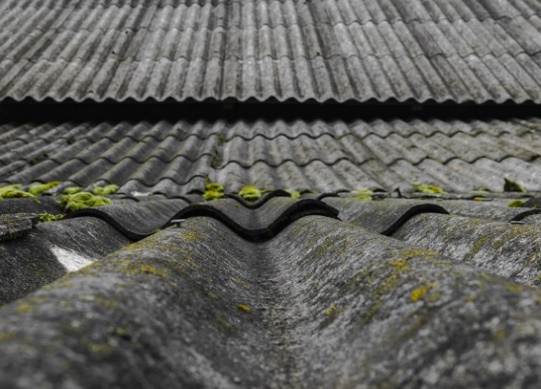 Fibrociment amianté
Verso de la page précédente / doit être aligné avec le panneau une fois imprimé
37
38
39
40
REPONSES A L’ACTIVITE (Diapositives suivantes jusqu’à la fin)


NE PAS IMPRIMER
Remarques : Les consignes de tri présentées dans ce jeu sont les règles générales de la filière, définies par l'OCAB (Organisme Coordinateur de la Filière), pour garantir la qualité des flux au départ du site du Gestionnaire de Déchets (GDD).

Votre GDD peut avoir des consignes légèrement différentes. Valobat n’intervient pas dans votre relation contractuelle avec lui. Cependant, si les consignes du GDD sont trop différentes de celles de Valobat, les déchets évacués pourraient être pénalisés pour non-conformité, ce qui pourrait augmenter le coût des services du GDD. Il est donc important de revoir avec votre opérateur de déchets les exigences et consignes de tri spécifiques au chantier donné.
  Sous certaines diapositives, vous trouverez des « Notes » pour vous aider à animer 
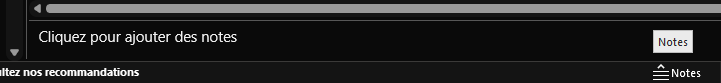 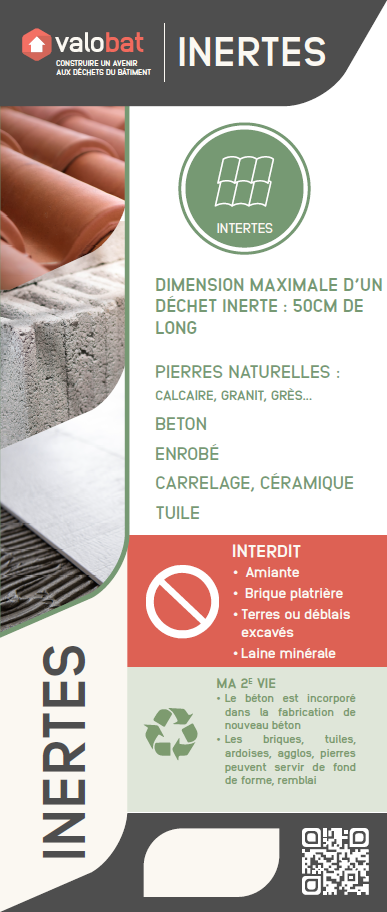 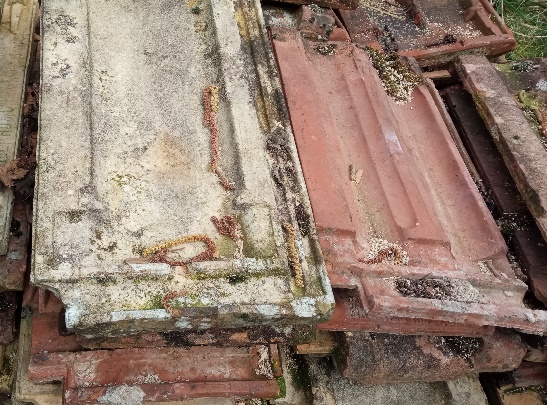 Tuiles
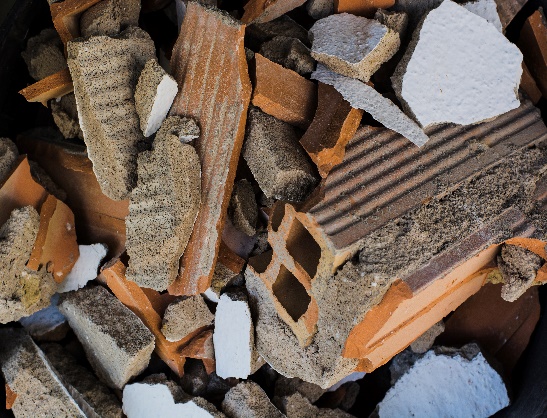 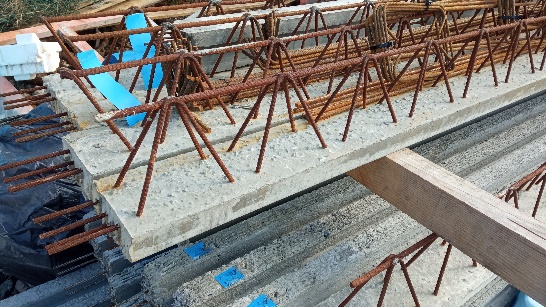 Béton ferraillé
Briques
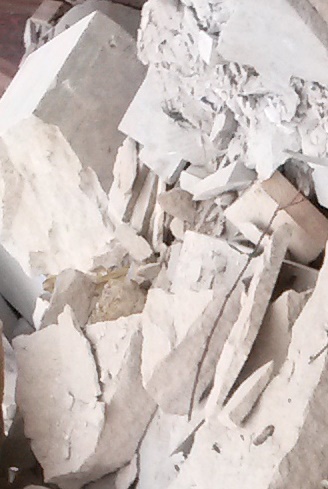 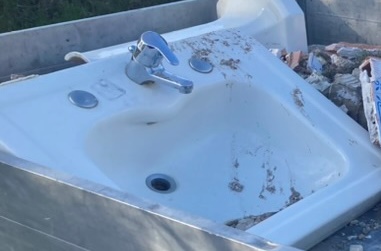 Lavabo céramique
Pierres
[Speaker Notes: Remarques pour le formateur : le terme « inertes » n’est pas toujours connu des compagnons. Vous pouvez parler de « gravats », qui est plus couramment rencontré mais attention car il peut être réducteur (et parfois associé aux terres et déblais qui sont hors filière)
Les déchets inertes (briques, agglos, tuile, carrelages, etc.) peuvent comporter des traces de plâtre ou de mortier qu’il n’est pas nécessaire de gratter avant tri.


Besoin d'aide sur le tri ?
Contactez le service d'aide au tri Valobat (service gratuit + prix de l'appel) de 8h30 à 18h00 du lundi au vendredi 01 80 83 60 79 ou info-tri@valobat.fr]
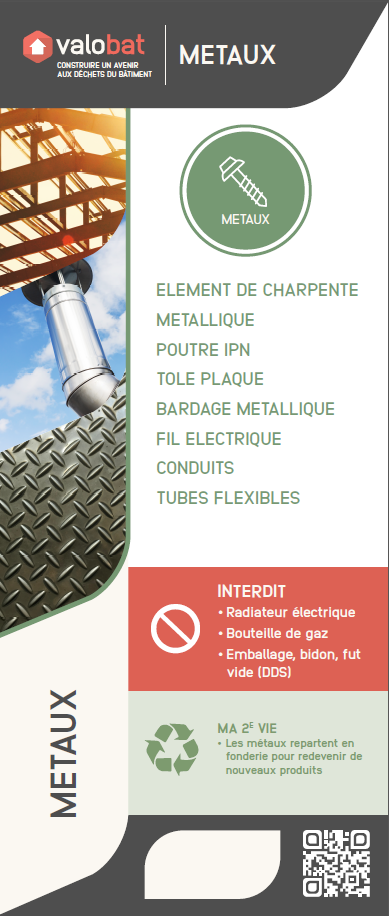 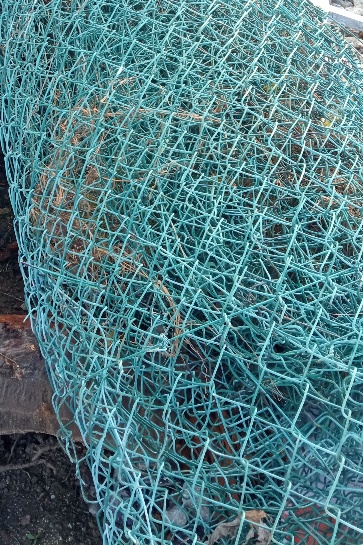 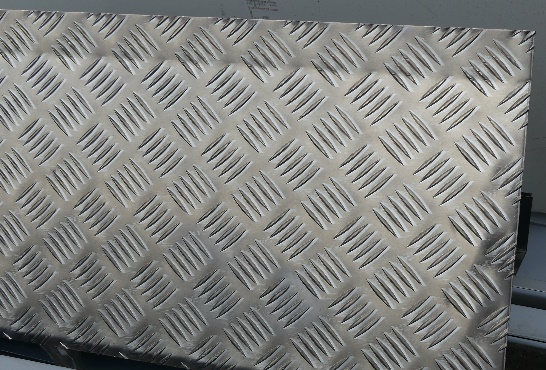 Plaques de sol
Grillage
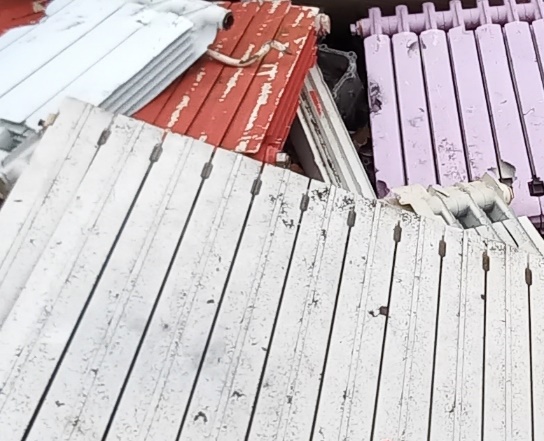 Radiateur
[Speaker Notes: Remarques pour le formateur : Les déchets d’équipements électriques et électroniques (DEEE) sont à trier à part et ne vont pas dans la benne des métaux (le GDD qui les reprend doit être référencé auprès d’un des 2 éco-organismes agréés : ecosystem ou Ecologic)

Besoin d'aide sur le tri ?
Contactez le service d'aide au tri Valobat (service gratuit + prix de l'appel) de 8h30 à 18h00 du lundi au vendredi 01 80 83 60 79 ou info-tri@valobat.fr]
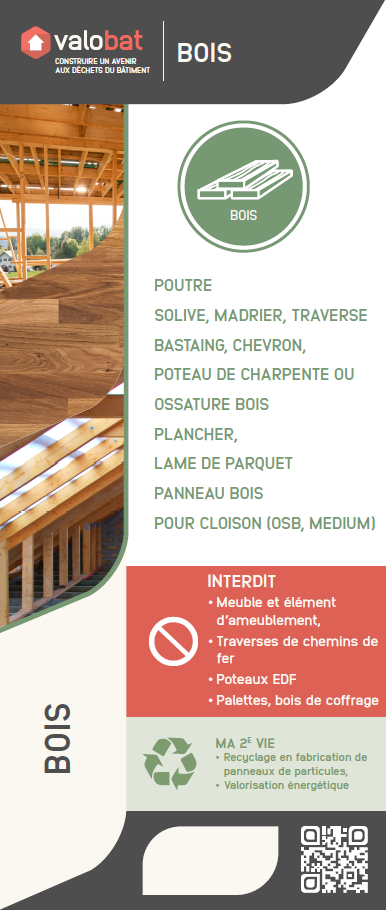 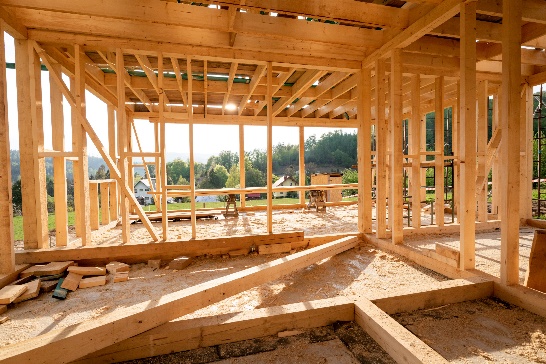 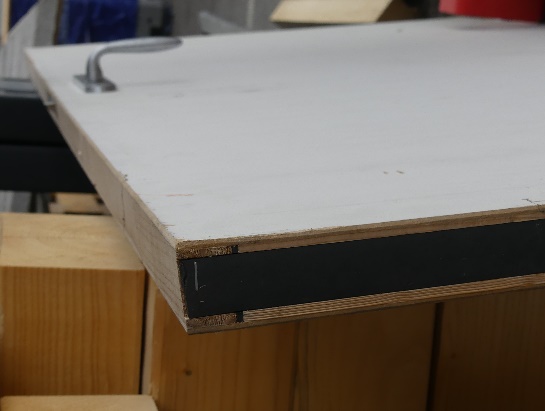 Porte avec poignée
Eléments de charpente
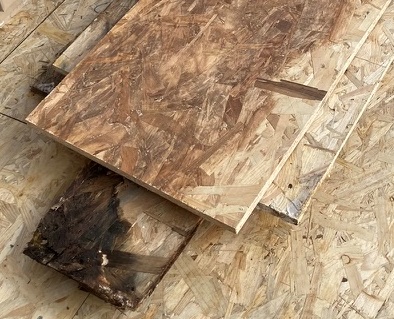 Cloisons
[Speaker Notes: Remarques pour le formateur : s’il y des clous, vis, gonds, clenches, etc. sur les morceaux de bois, il n’est pas nécessaire de les retirer (le recycleur saura le faire avec ses machines).

Besoin d'aide sur le tri ?
Contactez le service d'aide au tri Valobat (service gratuit + prix de l'appel) de 8h30 à 18h00 du lundi au vendredi 01 80 83 60 79 ou info-tri@valobat.fr]
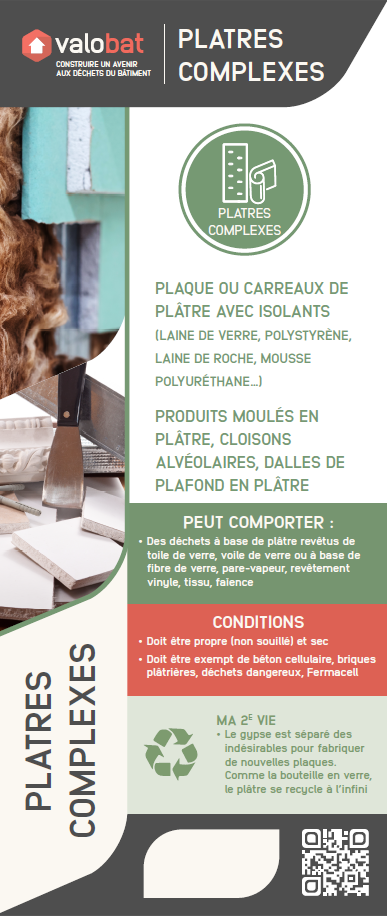 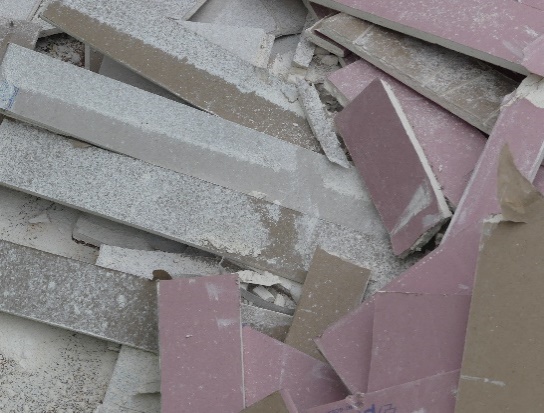 Plaque de plâtre
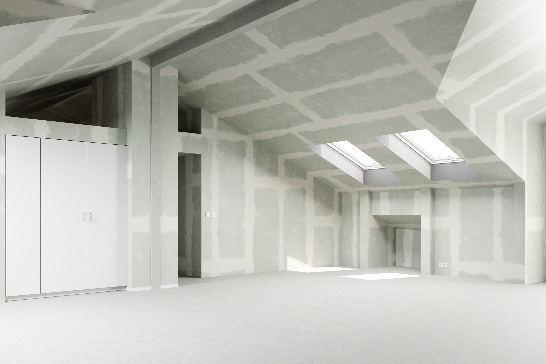 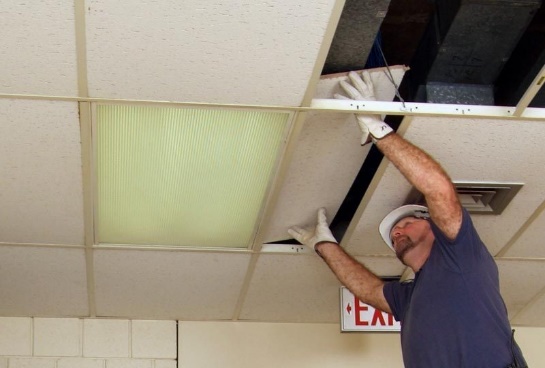 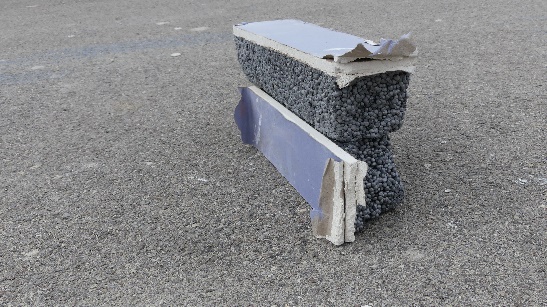 Dalles de plafond
Plaques et moulures
Plâtre avec isolant
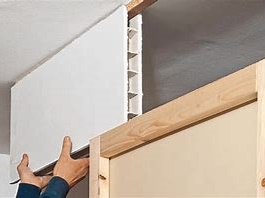 Cloison alvéolaire
[Speaker Notes: Remarques pour le formateur : les consignes pour le plâtre complexe (qui incluent le plâtre simple) sont valables dans toute la France, sauf en région Nouvelle-Aquitaine, où seules les consignes de plâtre simple (plus restrictives), s’appliquent (cf. ci-après). le plâtre peut comporter des morceaux de toiles de verre, de vinyle, de papier peint, etc. qu’il n’est pas nécessaire de retirer avant tri. Les rails sont à séparer et vont avec les métaux

Besoin d'aide sur le tri ?
Contactez le service d'aide au tri Valobat (service gratuit + prix de l'appel) de 8h30 à 18h00 du lundi au vendredi 01 80 83 60 79 ou info-tri@valobat.fr]
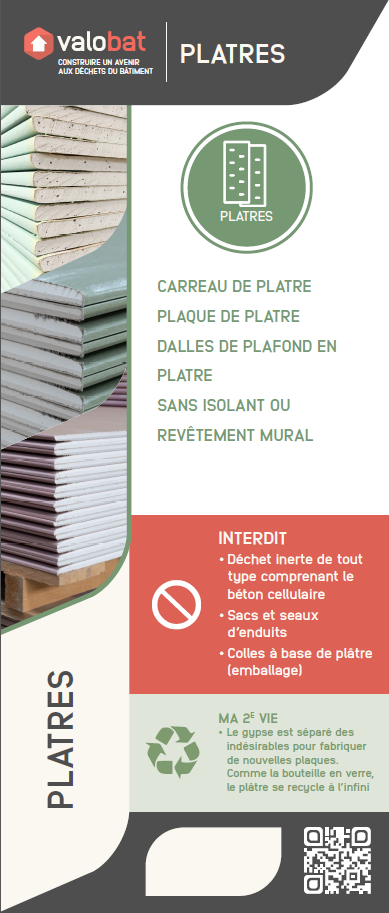 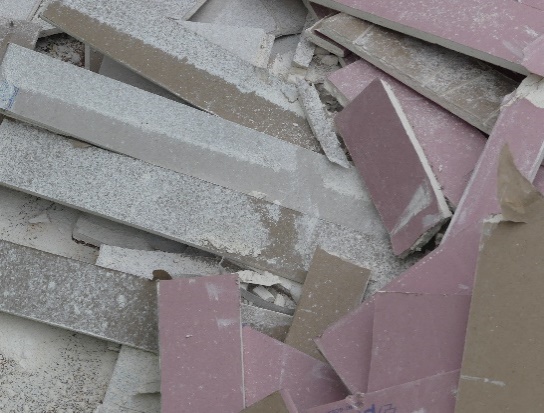 Plaque de plâtre
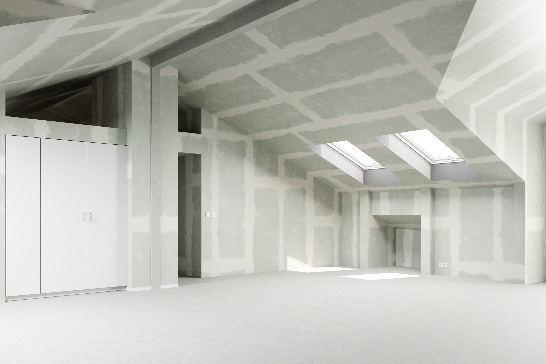 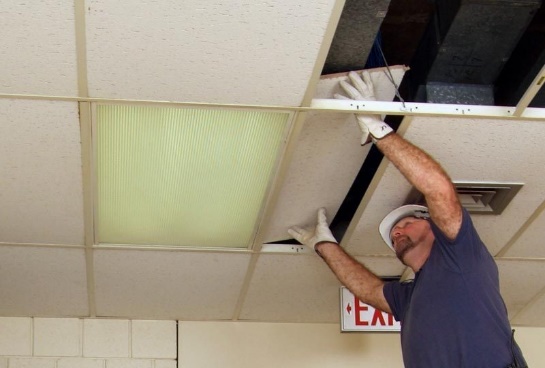 Dalles de plafond
Plaques et moulures
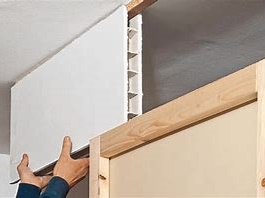 Si absence d’isolant ou autre revêtement (ok si un peu de papier peint)
Cloison alvéolaire
[Speaker Notes: Remarques pour le formateur : les consignes pour le plâtre simple sont valables uniquement en région Nouvelle-Aquitaine. Le plâtre peut comporter à la marge des morceaux de papier peint, etc. qu’il n’est pas nécessaire de retirer avant tri. Les rails sont à séparer et vont avec les métaux.

Besoin d'aide sur le tri ?
Contactez le service d'aide au tri Valobat (service gratuit + prix de l'appel) de 8h30 à 18h00 du lundi au vendredi 01 80 83 60 79 ou info-tri@valobat.fr]
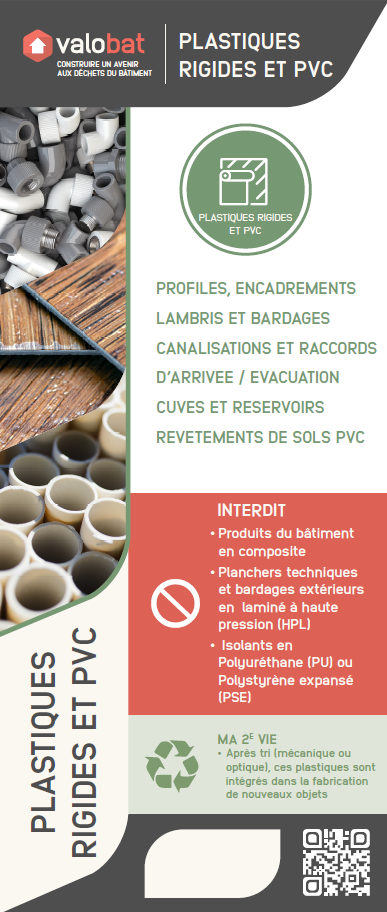 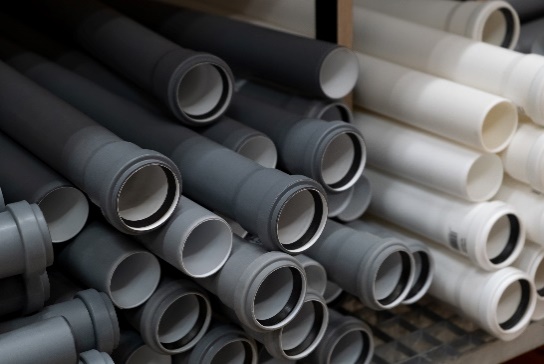 Tuyaux
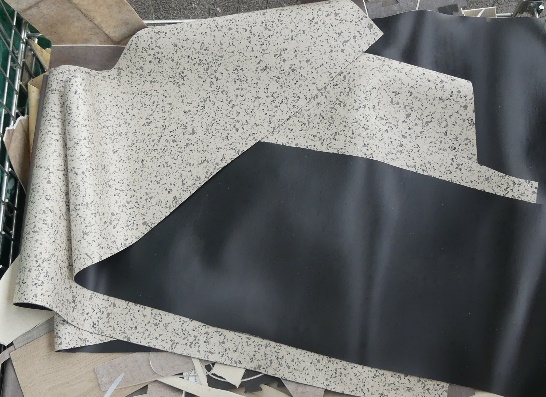 Sol souple PVC
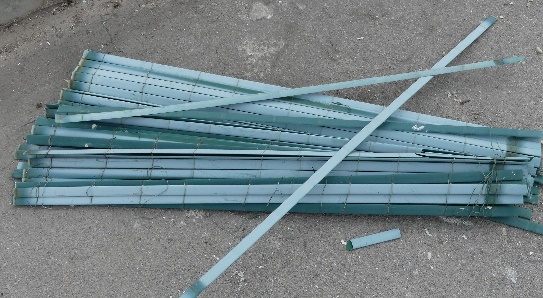 Lames plastiques
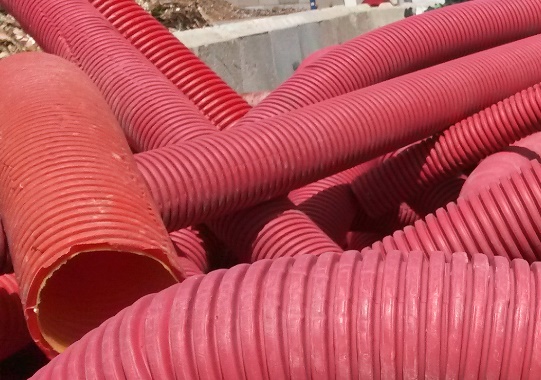 Gaines de câbles
[Speaker Notes: Remarques pour le formateur : Pour résumer : tous les plastiques rigides (hors emballages types futs, bidons...) et les PVC souples

Besoin d'aide sur le tri ?
Contactez le service d'aide au tri Valobat (service gratuit + prix de l'appel) de 8h30 à 18h00 du lundi au vendredi 01 80 83 60 79 ou info-tri@valobat.fr]
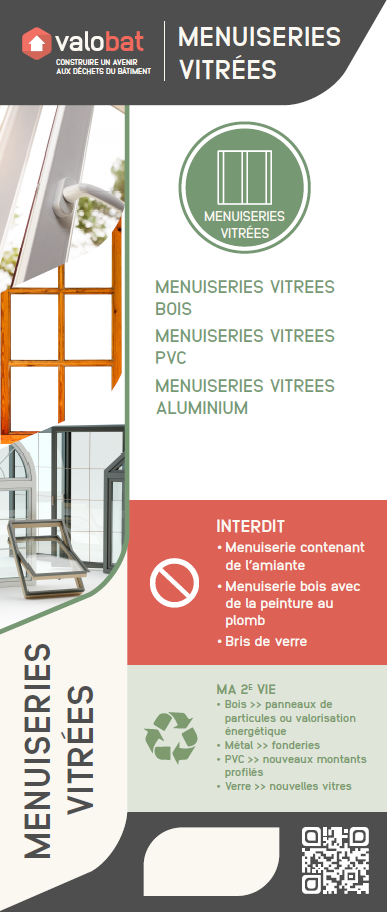 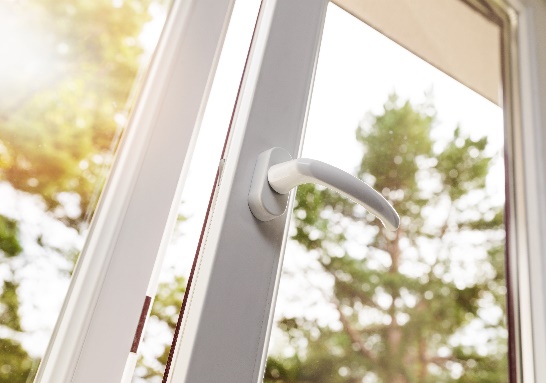 Menuiserie vitrée PVC
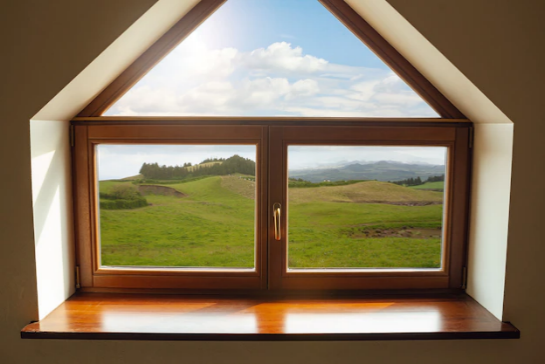 Menuiserie vitrée bois
[Speaker Notes: Remarques pour le formateur : S’il n’y a plus de vitre, les armatures sont à trier selon leur matériau : bois, PVC ou métal.
Si la vitre est seule et ne risque pas de s’abimer pendant le transport (risque de blessures), elle est à déposer sur le chevalet avec les autres menuiseries vitrées.

Besoin d'aide sur le tri ?
Contactez le service d'aide au tri Valobat (service gratuit + prix de l'appel) de 8h30 à 18h00 du lundi au vendredi 01 80 83 60 79 ou info-tri@valobat.fr]
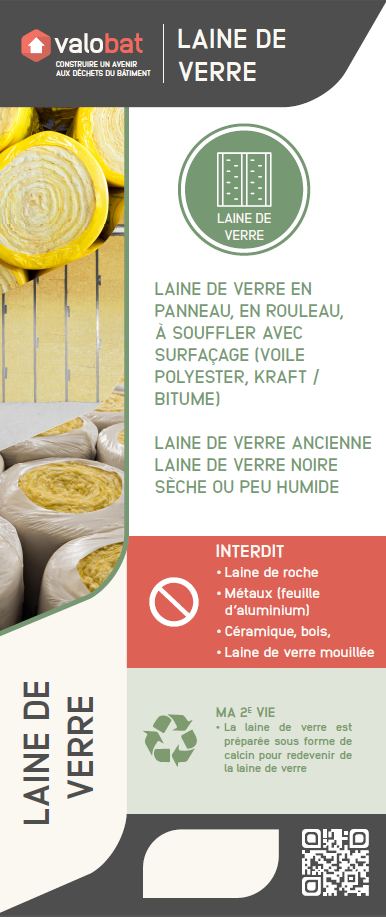 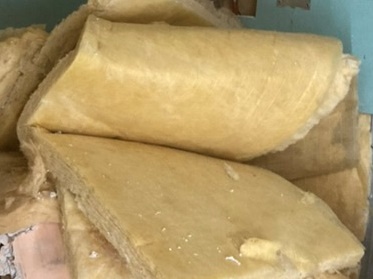 Laine de verre
[Speaker Notes: Remarques pour le formateur : Aucun élément métallique ne doit être déposé avec la laine (les laines avec feuilles d’aluminium sont donc exclues)

Besoin d'aide sur le tri ?
Contactez le service d'aide au tri Valobat (service gratuit + prix de l'appel) de 8h30 à 18h00 du lundi au vendredi 01 80 83 60 79 ou info-tri@valobat.fr]
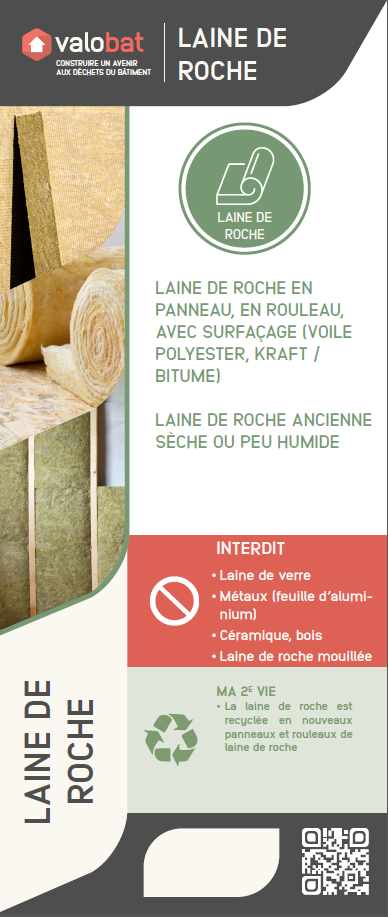 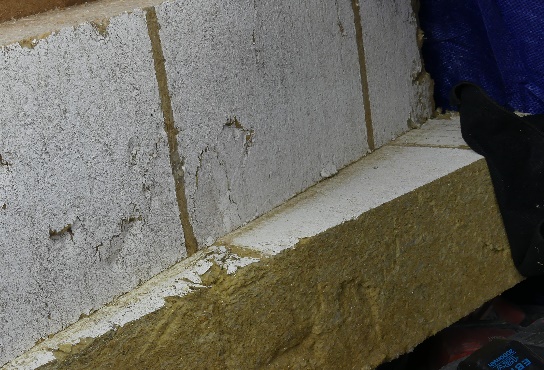 Laine de roche
[Speaker Notes: Remarques pour le formateur : Aucun élément métallique ne doit être déposé avec la laine (les laines avec feuilles d’aluminium sont donc exclues)

Besoin d'aide sur le tri ?
Contactez le service d'aide au tri Valobat (service gratuit + prix de l'appel) de 8h30 à 18h00 du lundi au vendredi 01 80 83 60 79 ou info-tri@valobat.fr]
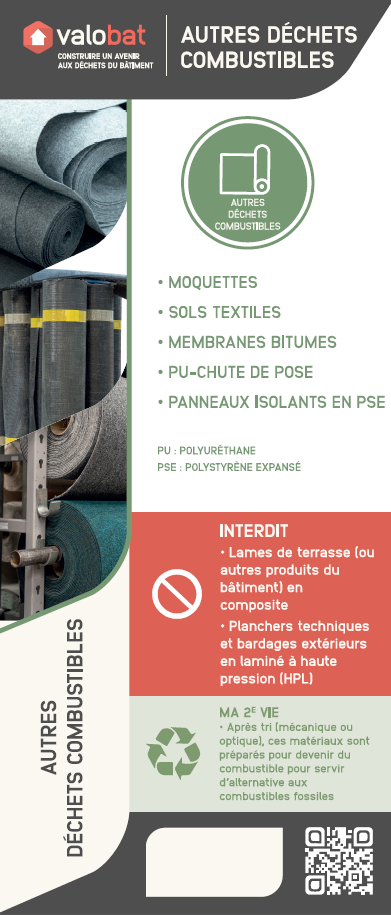 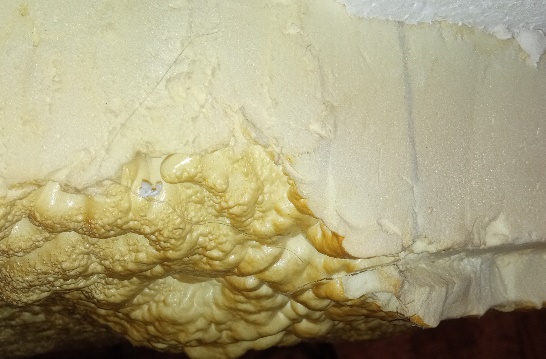 Mousses PU
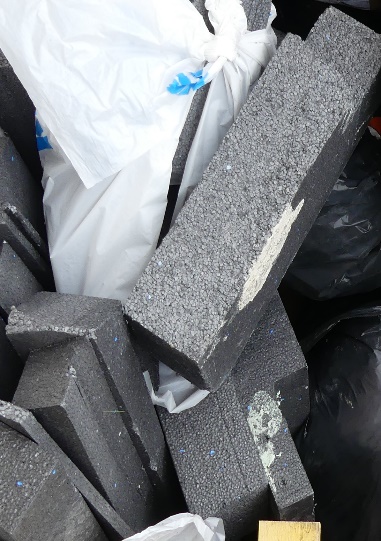 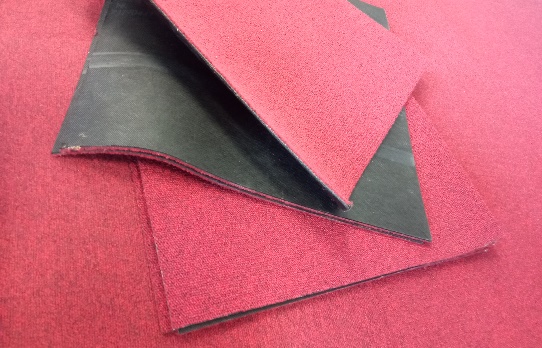 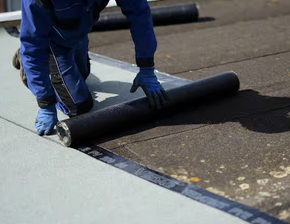 Polystyrène expansé
Moquettes
Membrane bitumineuse
[Speaker Notes: Remarques pour le formateur : Des filières de recyclage sont en réflexion pour ces différents déchets. De nouvelles consignes de tri spécifiques pourraient alors voir le jour dans les prochaines années.


Besoin d'aide sur le tri ?
Contactez le service d'aide au tri Valobat (service gratuit + prix de l'appel) de 8h30 à 18h00 du lundi au vendredi 01 80 83 60 79 ou info-tri@valobat.fr]
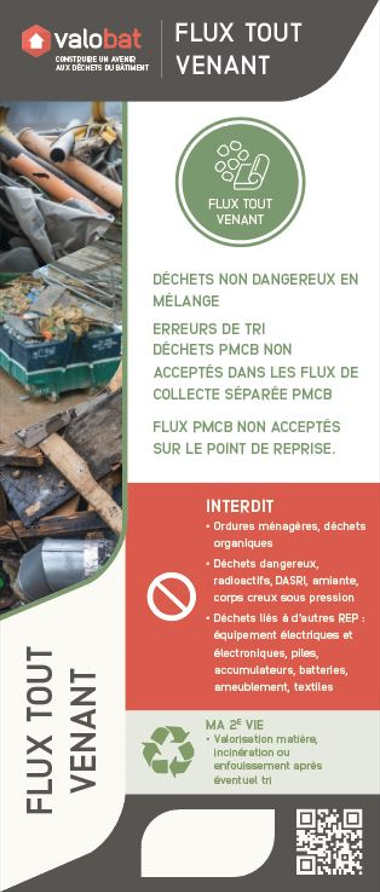 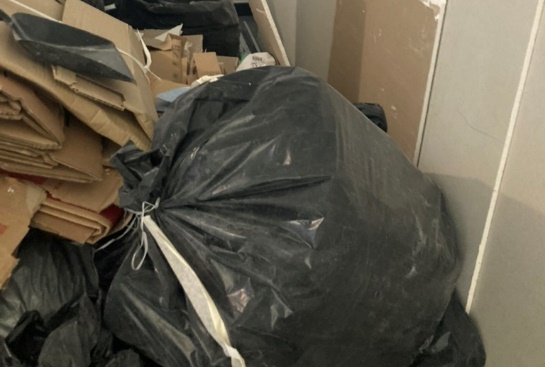 Déchets mélangés
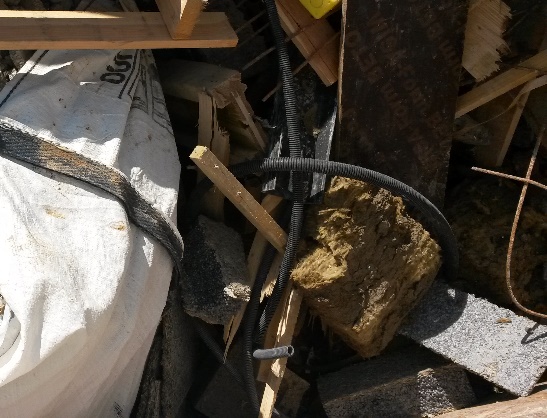 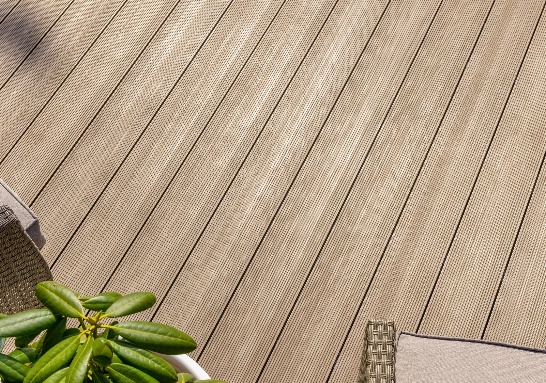 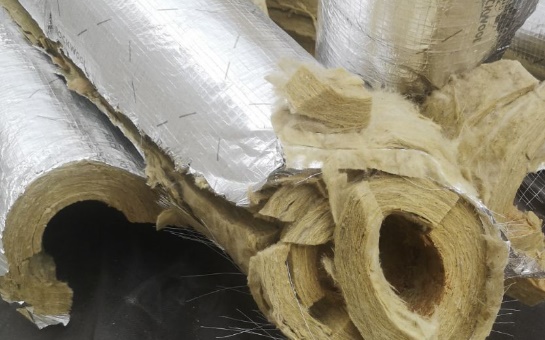 Laine de verre avec aluminium
Lames en composite
Déchets mélangés
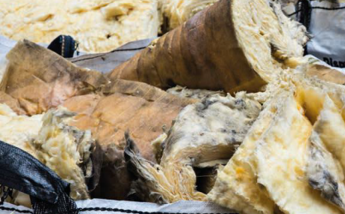 Mélange de laines verre et roche
[Speaker Notes: Remarques pour le formateur : Il est bien sûr recommandé de trier les déchets mélangés le plus possible !

Besoin d'aide sur le tri ?
Contactez le service d'aide au tri Valobat (service gratuit + prix de l'appel) de 8h30 à 18h00 du lundi au vendredi 01 80 83 60 79 ou info-tri@valobat.fr]
Hors filière PMCB
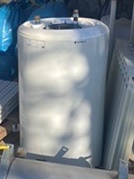 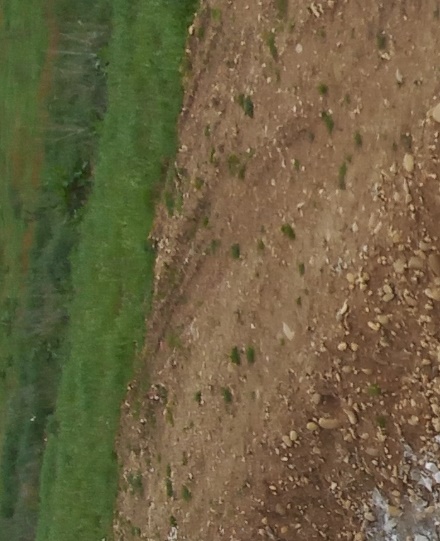 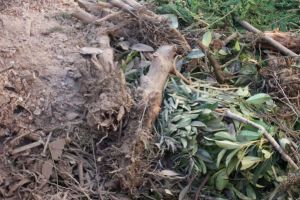 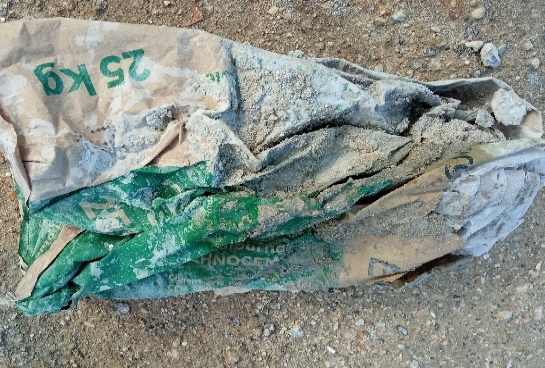 Terres
Déchets verts
Ballon d’eau chaude
Sac plâtre vide
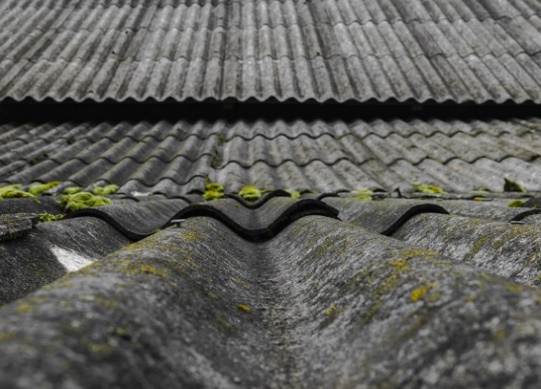 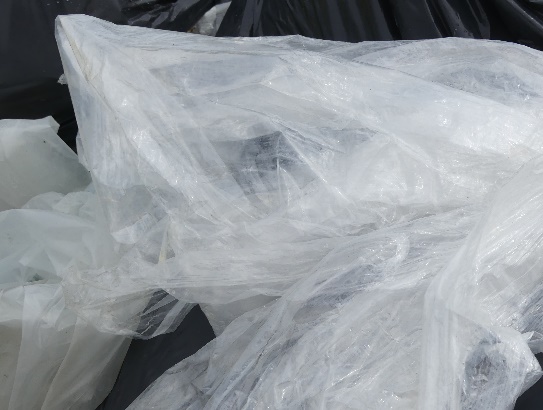 Fibrociment amianté
Film plastique
Remarques : les déchets listés ici ne sont pas couverts par la filière PMCB, ce qui signifie que Valobat ne perçoit pas d’éco-contribution sur les produits d’origine. Valobat ne propose ainsi pas de solution de tri et de recyclage pour ces déchets.
Mais cela ne signifie pas qu’il n’existe pas d’autres filières pour valoriser ces déchets. Votre GDD peut tout-à-fait vous proposer de trier les emballages (notamment les cartons) et les Déchets d’Equipements Electriques et Electroniques (DEEE) dans d’autres contenants par exemple.
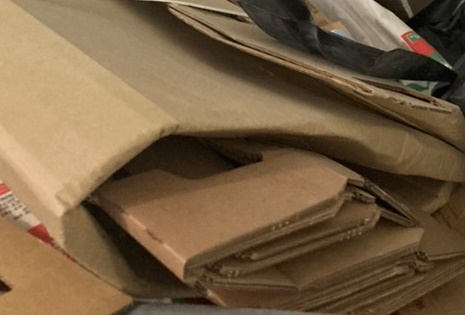 Cartons
[Speaker Notes: Besoin d'aide sur le tri ?
Contactez le service d'aide au tri Valobat (service gratuit + prix de l'appel) de 8h30 à 18h00 du lundi au vendredi 01 80 83 60 79 ou info-tri@valobat.fr]
Pour rendre le jeu encore plus réaliste
Faites fabriquer un kit pliable en tissu
Contacter l’association Ricochets, ZA de Théorat - 24190 Neuvic-sur-l'Isle
Tarif dépendant du nombre de kits commandés
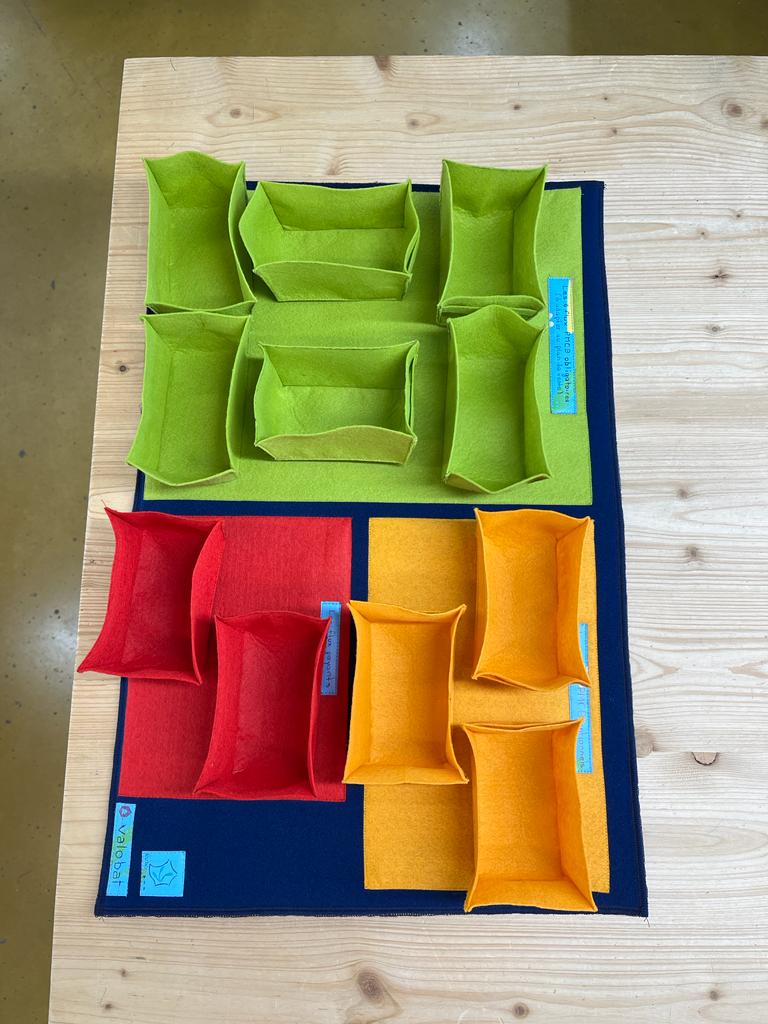 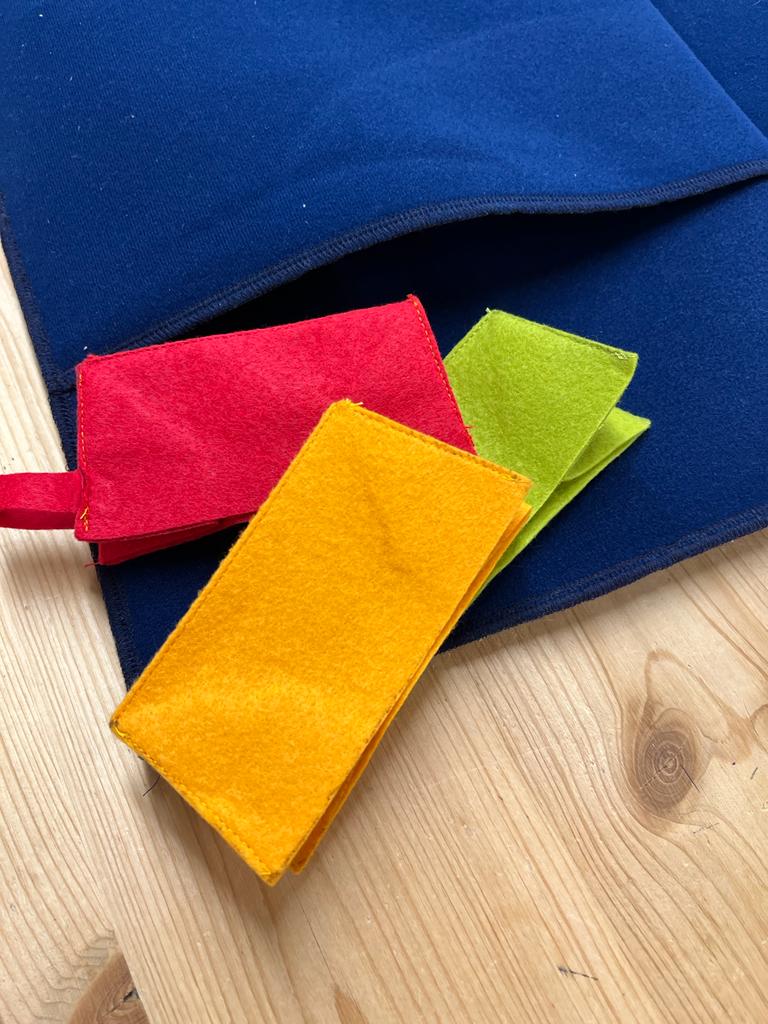 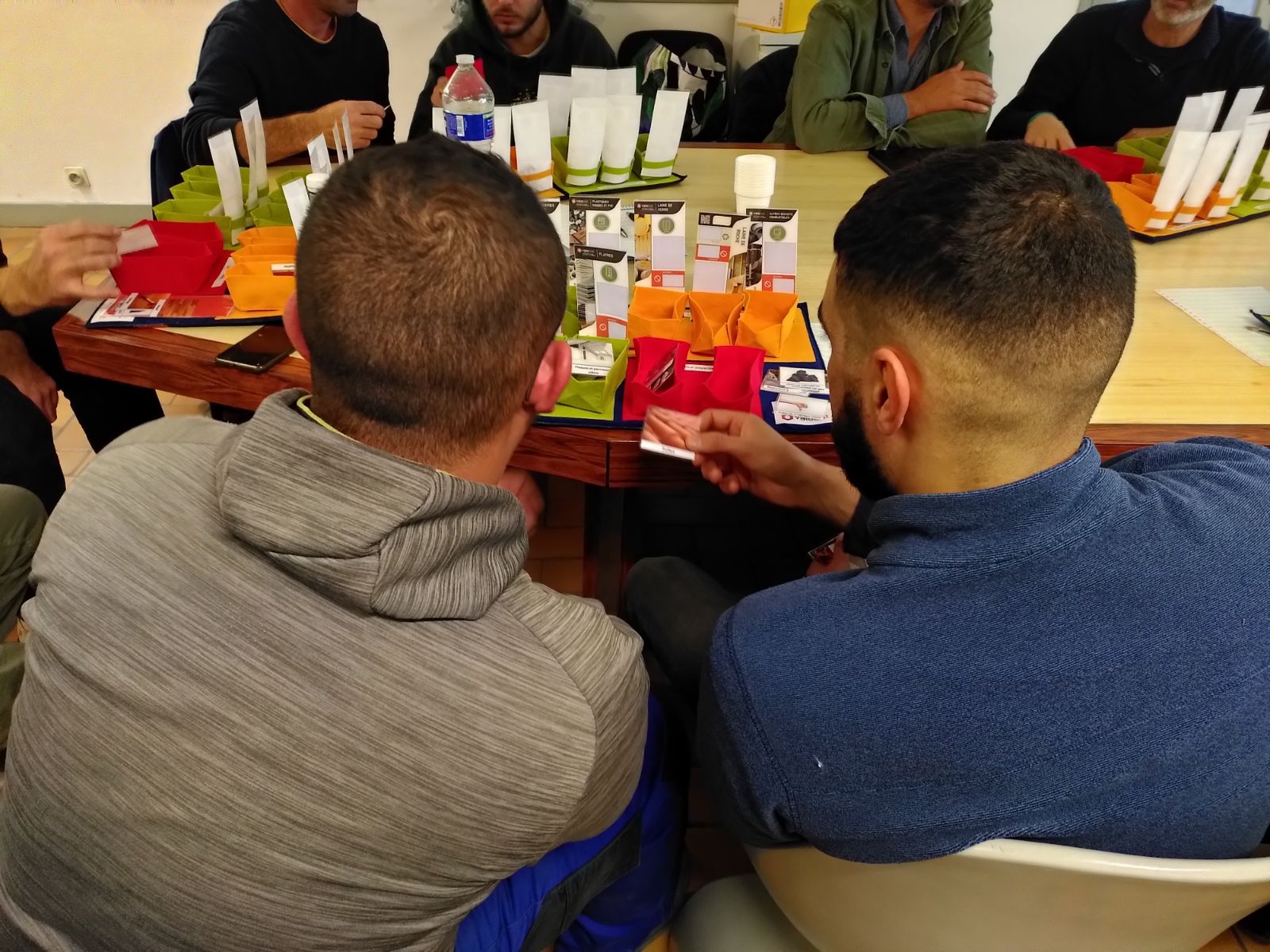